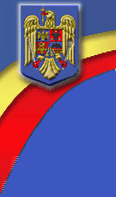 ROMANIA
NATIONAL AGENCY FOR EMPLOYMENT
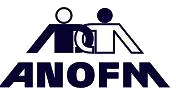 Enhancing active labour market measures – vocational training and professional development through various training programmes
Belgrade, September 24th, 2018
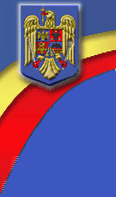 NAE-Romania
Vocational Training
Vocational training is one of the most important active measures provided by the NAE to ensure the diversification  of professional skills in order to increase employment opportunities.
Access to vocational training programs is based on information and professional counseling or mediation
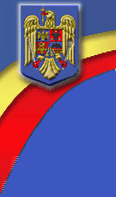 NAE-Romania
Vocational Training
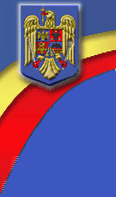 NAE-Romania
Vocational Training
Provided free-of-charge upon request from the employee (with employer’s agreement), or from the employer, for persons who have restarted their activity  :
after a leave for raising a small child
after military service
after recovering their work capacity following invalidity retirement
Upon request from employers, the NAE also co-finances 50% of the costs for vocational training programs organised each year , for up to 20% of their own staff
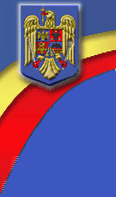 NAE-Romania
Vocational Training
The persons who benefit free-of-charge from vocational training services are entitled to the following:
Theoretical and practical training, according to the curriculum
Up to two free-of-charge graduation exams;
Instruction supplies, materials and textbooks;
Protection equipment for the duration of the practical training;
Reimbursed costs for transportation;
Reimbursed costs for medical check-ups, analyses and tests needed for the course.
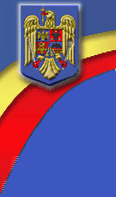 NAE-Romania
Vocational Training Network
County Agencies for Employment
42
Regional Adult Training Centers
Own Vocational Training Centers
8
Private vocational training providers
23
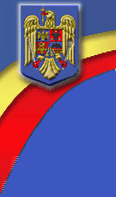 NAE-Romania
Vocational Training
The Annual Vocational Training Plan has the flexibility to ensure correlation between labour market demands and the offer of vocational training, and is worked-out based on a standard procedure that includes:
Identifying jobs/occupations in demand on the local labour market, and the number of vacancies for each occupation;
Investigating CAE’s own database on the number of jobseekers already trained for the occupations in demand on the labour market;
Using analyses and specialized studies on the current and projected needs for labour force.
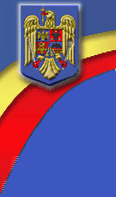 NAE-Romania
Vocational Training
Initiation

Qualification

Requalification

Upgrading

Specialization
The training activity takes place: 
as close as possible to the beneficiaries' home
in real conditions, in collaboration with employers
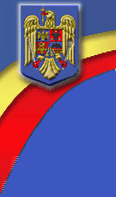 NAE-Romania
Vocational Training
The National Qualifications Framework
allows for the recognition, measurement and linking of all learning outcomes achieved in formal, non-formal and informal learning contexts and ensures the consistency of certified qualifications and titles.
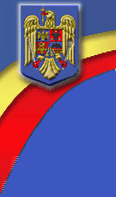 NAE-Romania
Apprenticeships and Internships
The employers who hire young apprentices receive monthly, upon request, 2250 RON/month (about 500 Euros), over the duration of the apprenticeship contract, which may be of 12/24/36 months, function of the level of qualification (2/3/4 EQF).
The employers who offer internships to graduates of higher education receive monthly, upon request, for each intern, the amount of 2250 RON/month (about 500 Euros), for a period of 6 months.
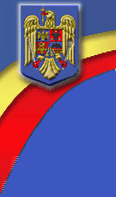 NAE-Romania
Management based on indicators of managerial performance
The NAE concludes annually with the MLSJ a contract based on indicators of managerial performance.
The basis for this contract is the National Employment Programme and National Training Plan, approved annually by the NAE’s Governing Board.
In its turn, the NAE concludes similar contracts with each of the 42 County Agencies for Employment (CAE) and with the Regional Adult Training Centers (RATC).
The National Employment Programme and the National Training Plan are justified by each County Agency and worked-out according to the standard procedures
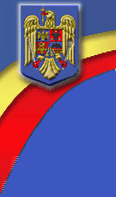 NAE-Romania
Vocational Training Indicators
Performance indicators for 2017
1. Rate of participation of the unemployed in vocational training courses – 12% (accomplished 8.31%);

2. Share of women in the total number of unemployed participating in vocational training courses – 55% (accomplished 59.25%);

3. Share of young people aged under 25 who, in the first 4 months following registration, take-up employment, participate in a vocational training course, conclude an in-work apprenticeship contract or an internship contract in the total number of registered young people aged under 25 - 70% (accomplished 59.1%);

4. Share of graduates of vocational training programs who have taken-up employment:
a. within 6 months following graduation exams – 30% (accomplished 38.78%);
b. within 12 months following graduation exams – 40% (accomplished 53.41%).
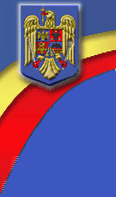 NAE-Romania
Vocational Training Results
Number of unemployed who took-up employment following participation in vocational training courses in 2017
10,575 total
Envisaged
3,194 youth
6,934 women
11,873 total
Accomplished
112.27%
Rate
Number of unemployed who took-up employment following participation in vocational training courses by end of July 2018
10,390 total for the year
Envisaged
6,678 by end July
of which
Accomplished
64.27%
Rate
953 very low employability
2,963 low employability
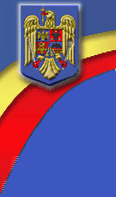 NAE-Romania
Thank you for your kind attention!